Rainelle New Reconstruction
First Floor Height ABOVE 2016 Flood HWM; 1-percent chance (100-yr) flood
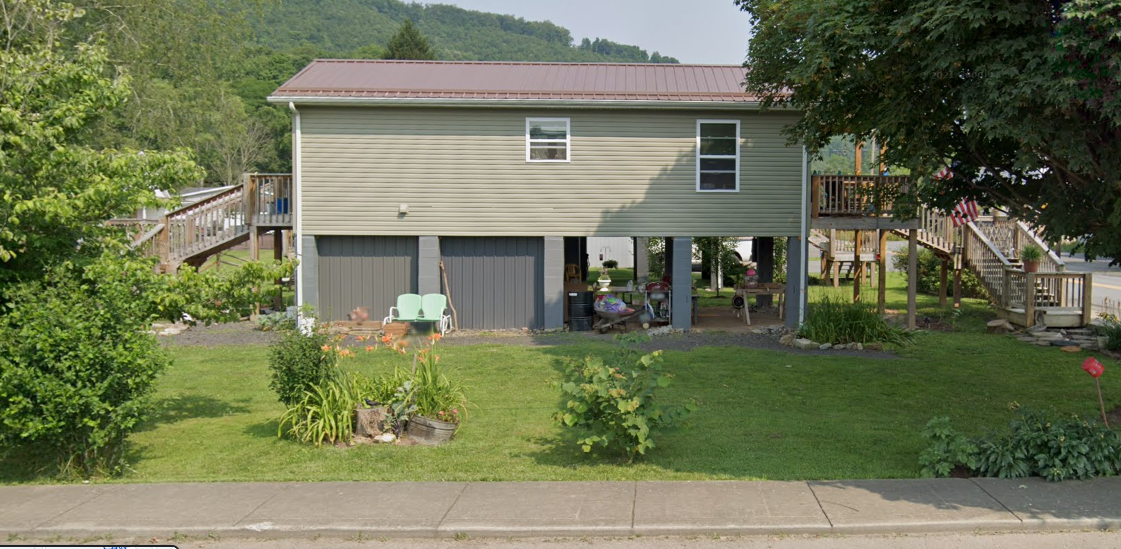 First Floor Height BELOW 1%+, 0.2-percent chance (500-yr) floods
Building 13-13-0001-0054-0000_182
12.2’ (FSF 0.2% / 500-Yr )
9.9’   (FEMA 1%+ / 100-Yr; 0.2%)
8.2’   (FSF 1% / 100-Yr)
6.5’   (2016 High Water)
5.9’   (FEMA 1%/100-Yr + 2’ FBD)
3.9’   (FEMA 1% / 100-Yr)
2.3’   (FSF 20% / 5-Yr)
182 Seventh Street, Rainelle, WV, 25962
USGS 2016 Flood High Water Mark
FEMA
First Street Foundation (FSF)
FLOOD DEPTHS:
Building 13-13-0001-0054-0000_182
Sewell Creek Flood Study Profile
2022 Preliminary 1% Base Flood (100-Yr) Elevation 1850.7 ft for Building 13-17-0009-0026-0000_138
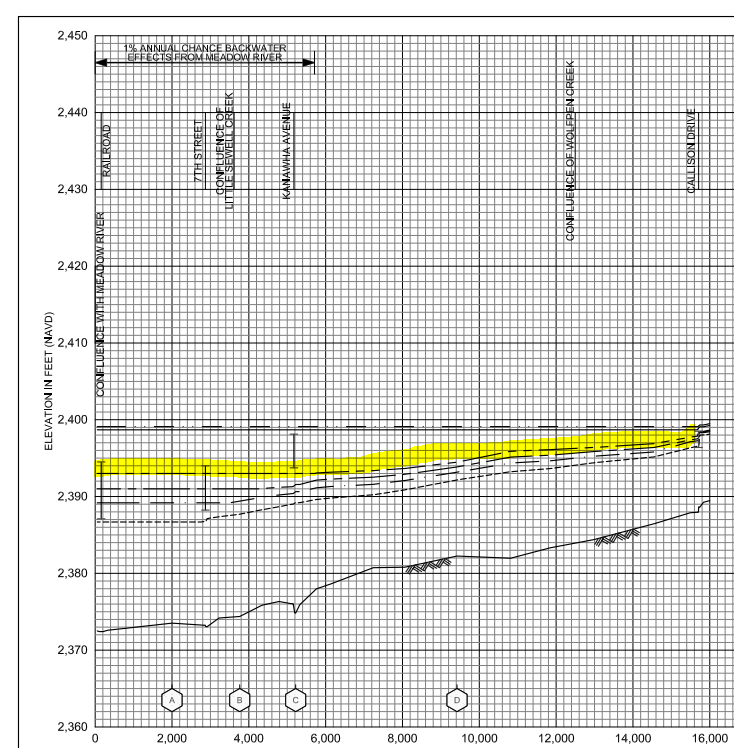 New 2022 FEMA Maps
Only the floodway or main channel of the 2012 FEMA flood maps was mapped and not the floodway fringe of the 1% chance (100-yr) floodplain. 

The 2022 base flood elevation (100-yr) for a majority of Rainelle between 1st and 14th Streets is 2,393 feet.  A similar base flood elevation was mapped for the 1987 flood maps for structures northwest of Main Street (U.S. 60).

The “1-percent plus” is a measure of how high the 1% flood even could be given the statistical uncertainties in flood modeling.  The backwater flooding from Meadow River results in more uncertainty of the flood model and thus a wider confidence level.  The 1%+ flood elevation is six feet higher than 1% elevation and same as the 02%.
Confluence of Little Sewell Creek
Confluence of Wolfren Creek
182 7th Street(Bldg.13-13-0001-0054-0000_182
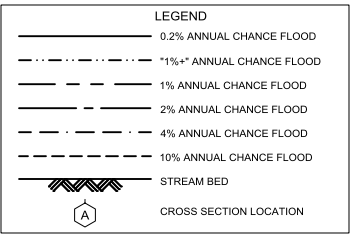 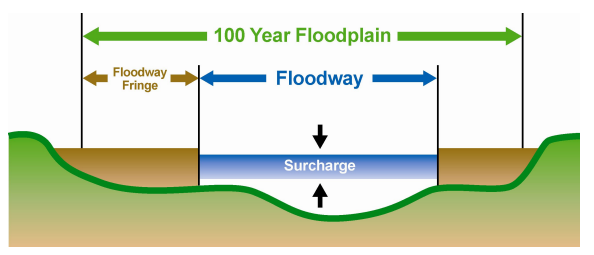 The "Regulatory Floodway" is the channel of a river or other watercourse and the adjacent land areas that must be reserved in order to discharge the base flood without cumulatively increasing the water surface elevation more than a designated height.  Source: FEMA
Sewell Creek 2022 Flood Study Profile
Rainelle 1977 FHBM
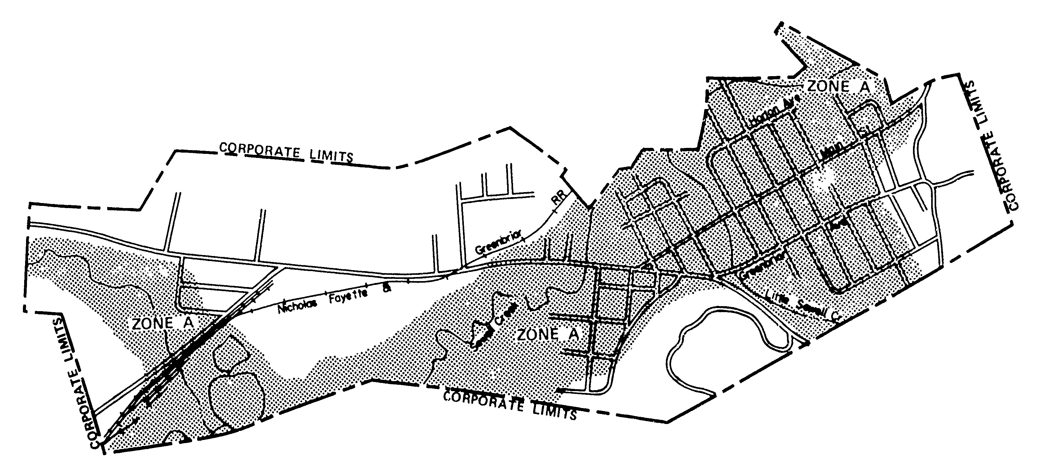 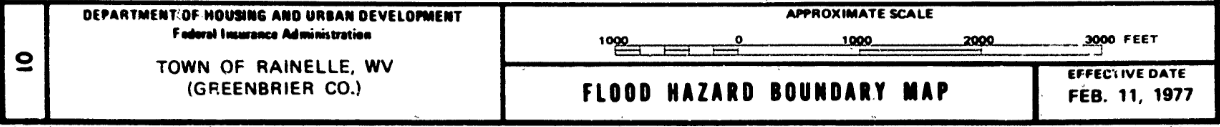 https://map1.msc.fema.gov/firm?id=540228
Rainelle 1987 FIRM
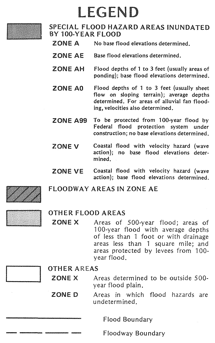 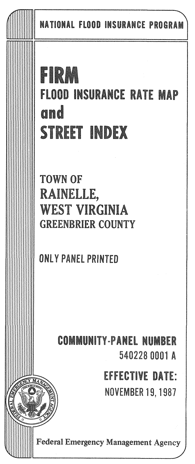 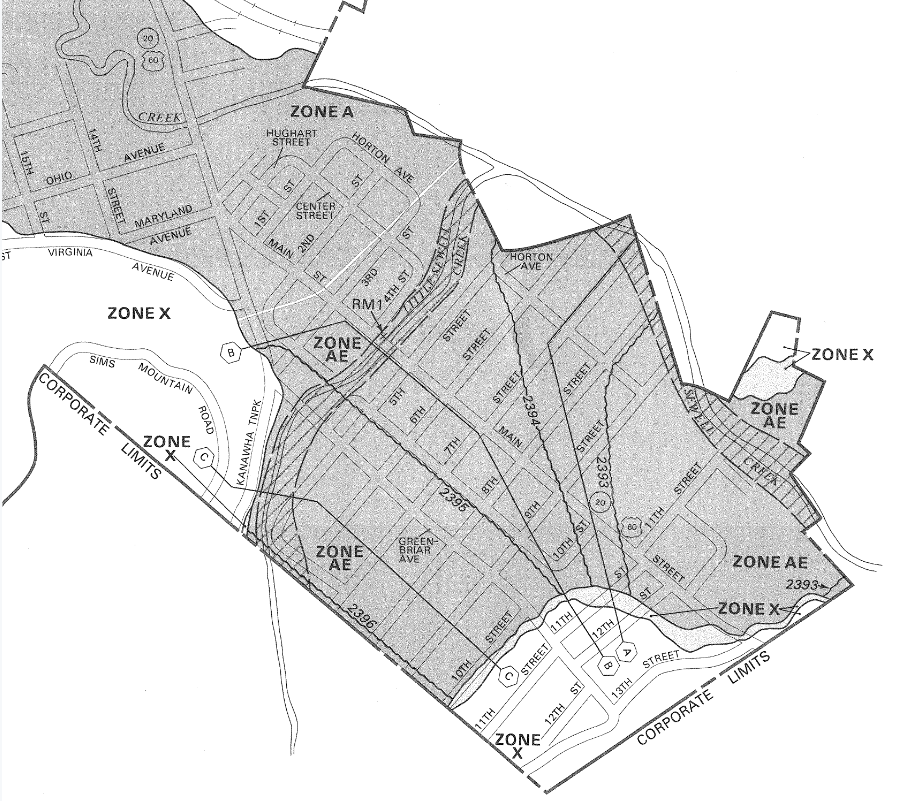 https://map1.msc.fema.gov/firm?id=5402280001A
Rainelle 2012 FIRM
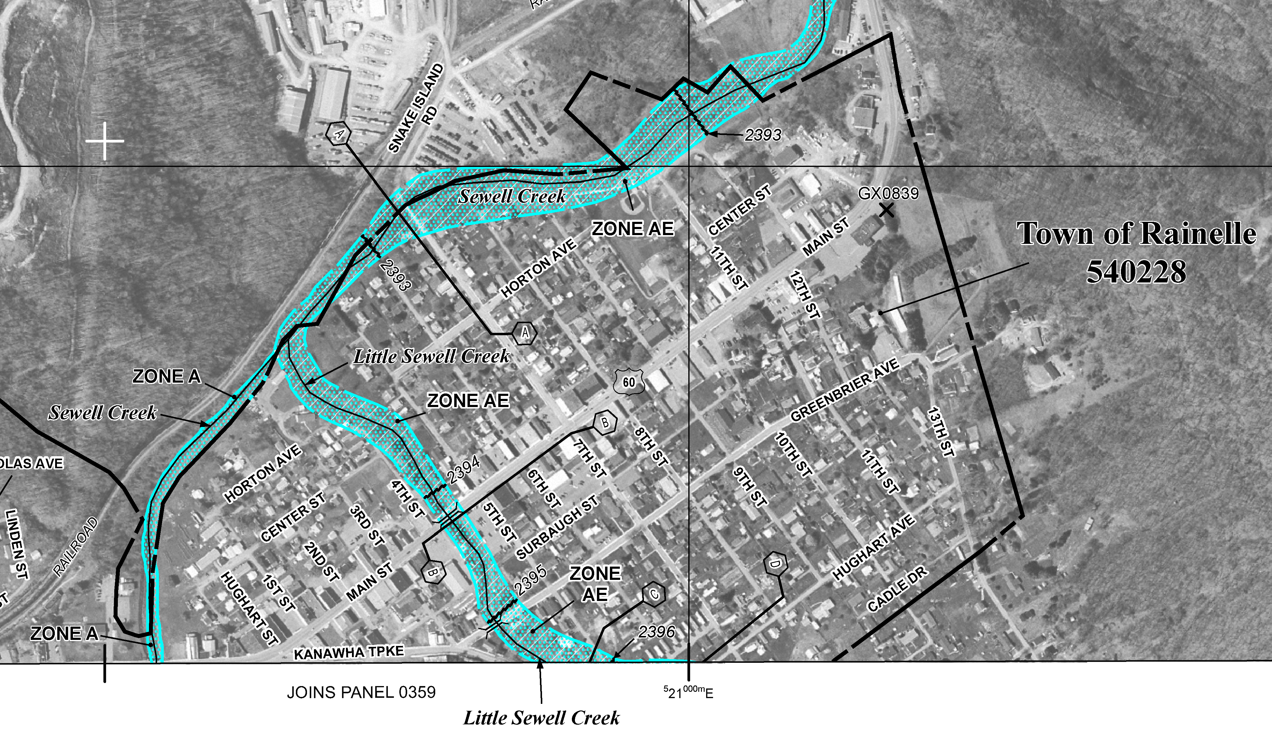 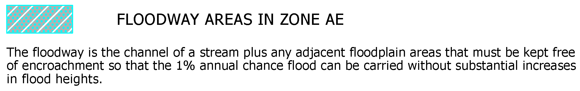 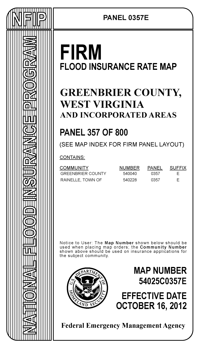 https://map1.msc.fema.gov/firm?id=54025C0357E
Rainelle 2022 Preliminary FIRM
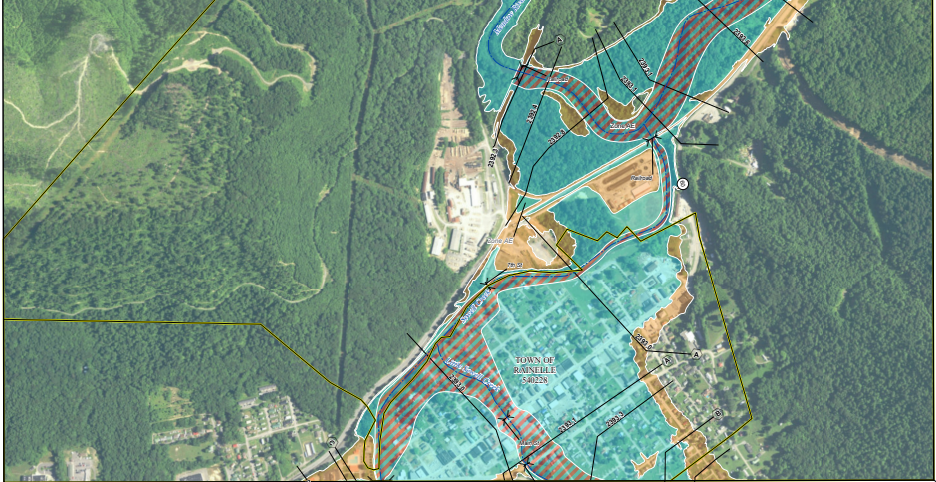 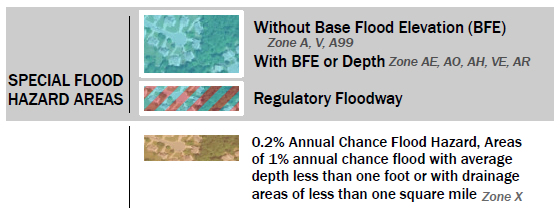 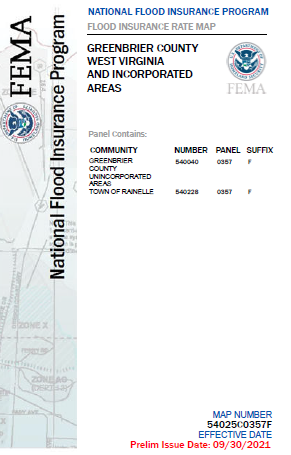 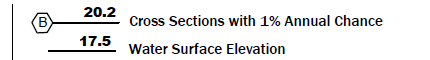 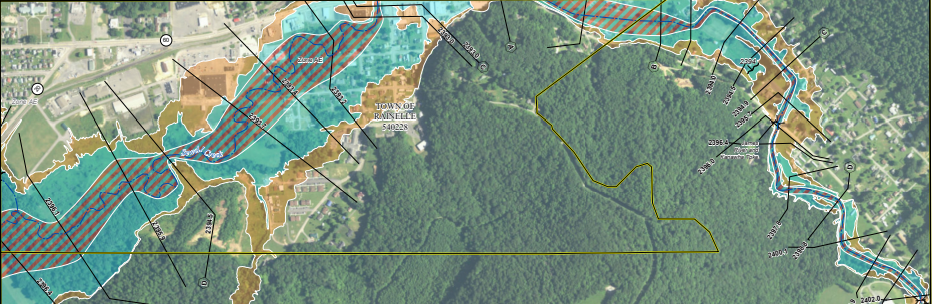 Panels  FIRM Index and Panels
Rainelle 2022 Preliminary FIRM
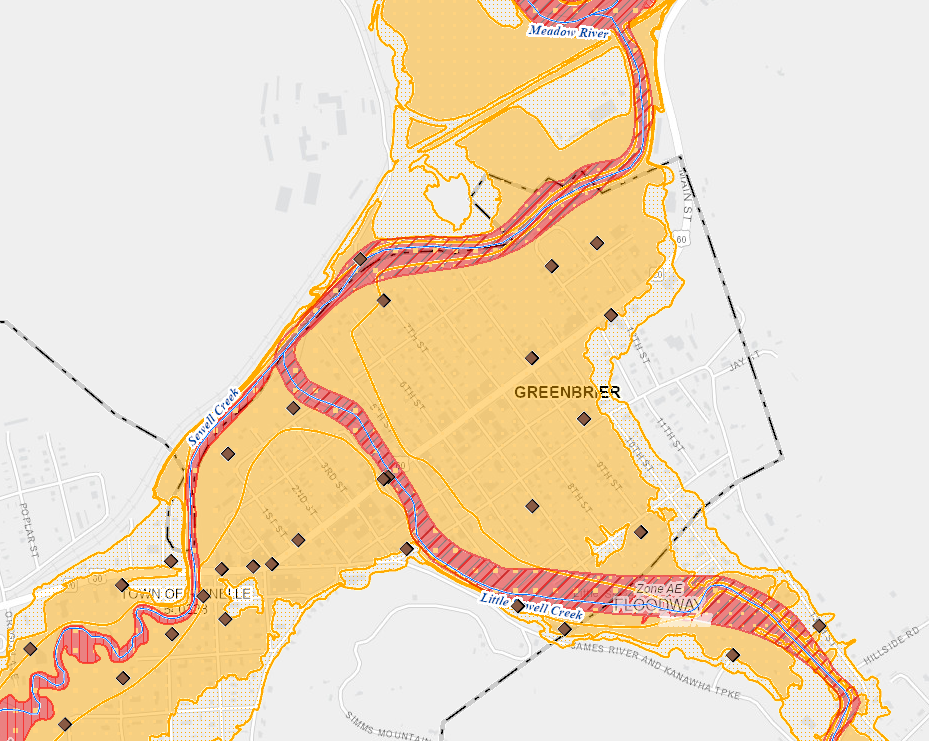 WV Flood Tool
WSS New Reconstruction
First Floor Height (FFH) ABOVE 1-percent chance (100-yr) flood
First Floor BELOW 2016 HWM; 1%+,0.2-percent chance (500-yr) floods
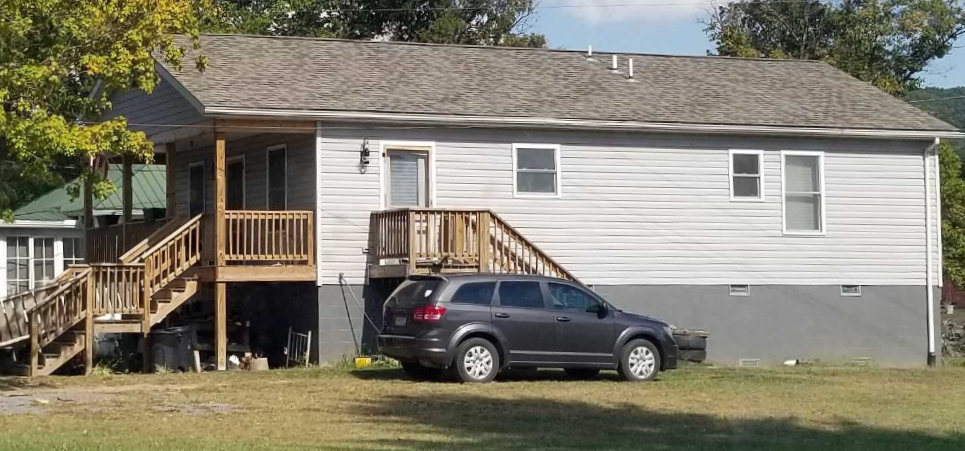 7.4’   (FEMA 1%/100-Yr + 2’ FBD)
7.4’  (FSF 0.2% / 500-Yr)
7.2’  (FEMA 0.2% / 500-Yr )
6.5’   (2016 High Water)
6.4’  (FEMA 1%+;  Climate BFE+1)
5.4’   (FEMA 1% / 100-Yr)
Building 13-17-0009-0026-0000_138
3.4’   (FSF 20% / 5-Yr)
138 Mill Street, White Sulphur Springs, WV, 24986
USGS 2016 Flood High Water Mark
FEMA
First Street Foundation (FSF)
FLOOD DEPTHS:
Building 13-17-0009-0026-0000_138
Howard Creek Flood Study Profile
2022 Preliminary 1% Base Flood (100-Yr) Elevation 1850.7 ft for Building 13-17-0009-0026-0000_138
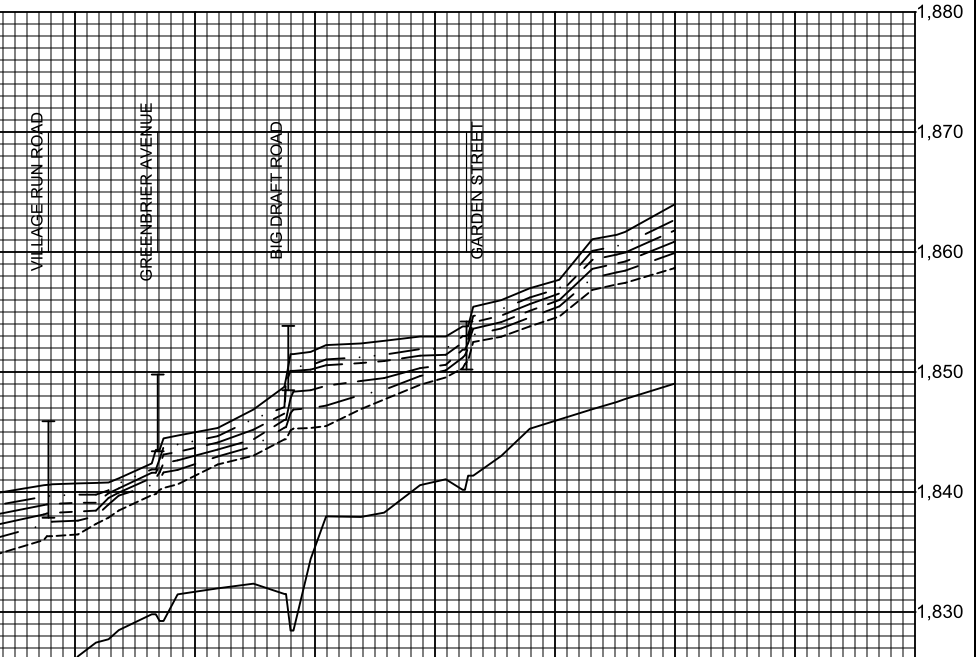 New 2022 FEMA Maps
2022 Base Flood Elevation increased 1 to 1.5 feet from 2102 FEMA Map between Dry Creek Bridge (Big Draft Rd) and Wades Creek Bridge (Garden St)
Confluence of Wades Creek
Confluence of Dry Creek
Bldg. 13-17-0009-0026-0000_1381% WSEL 1850.7 ft.
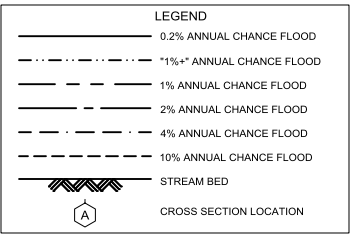 https://data.wvgis.wvu.edu/pub/NSF/FloodProfiles/54025CV002B.pdf#page=43